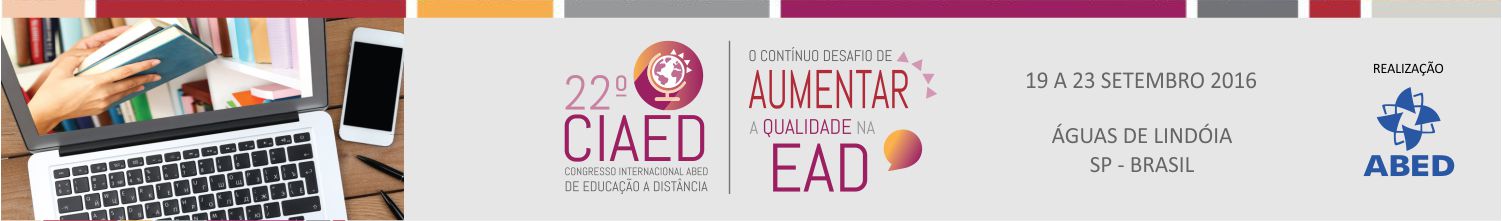 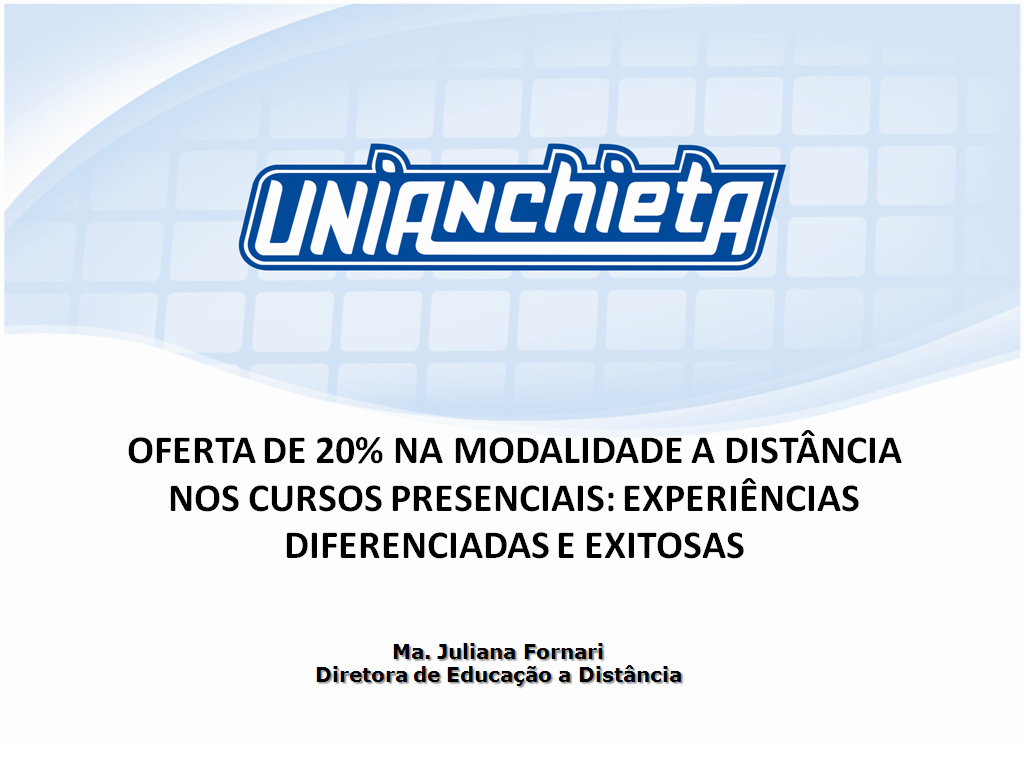 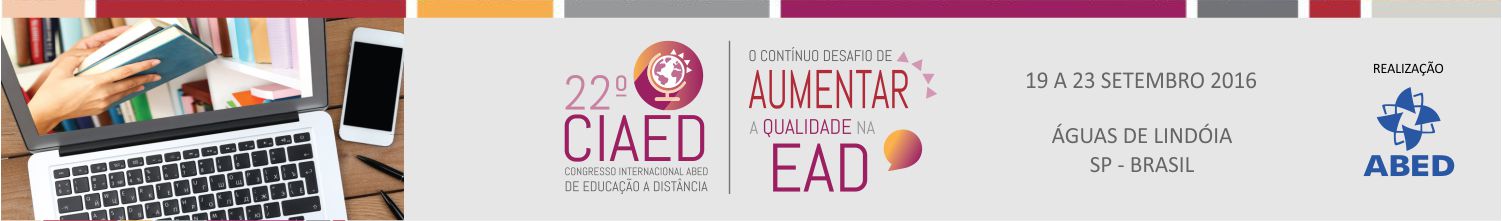 História da EaD no Unianchieta
Academia de Formação 
Continuada Docente

Graduação

Pós-graduação
Planejamento 
Institucional para
a modalidade a distância
Visita in loco
Curso EaD = conceito 5
Polo = conceito 5
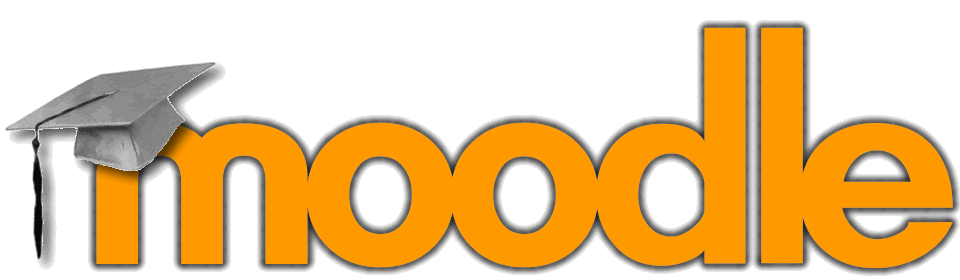 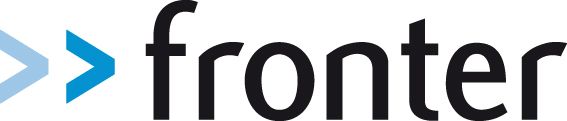 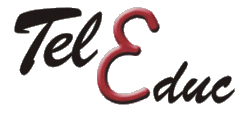 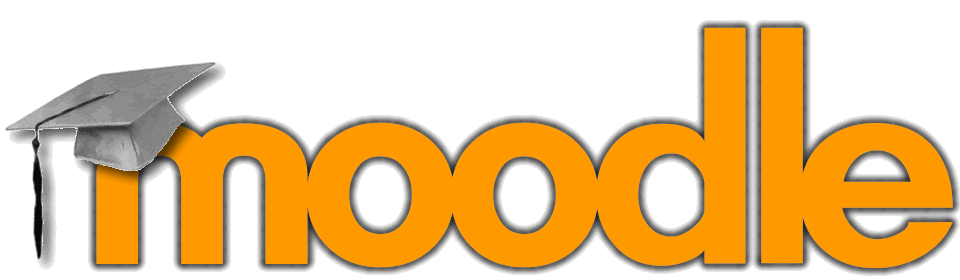 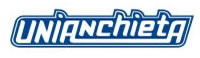 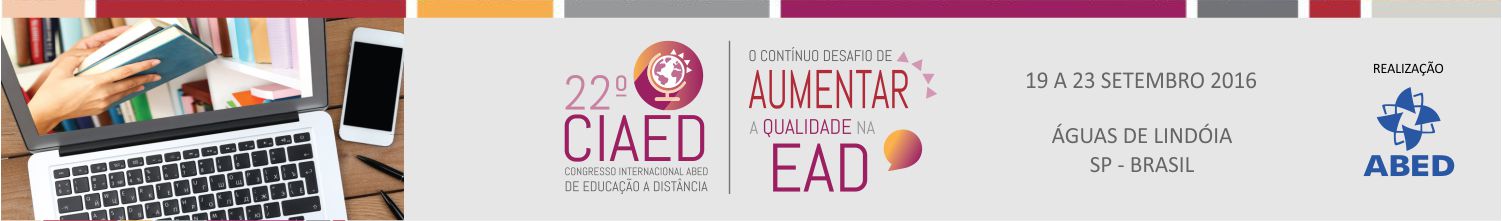 Educação a Distância
Experiência
Tutores
TIC
Polo EaD
Plataforma
Processos MEC
Material Didático
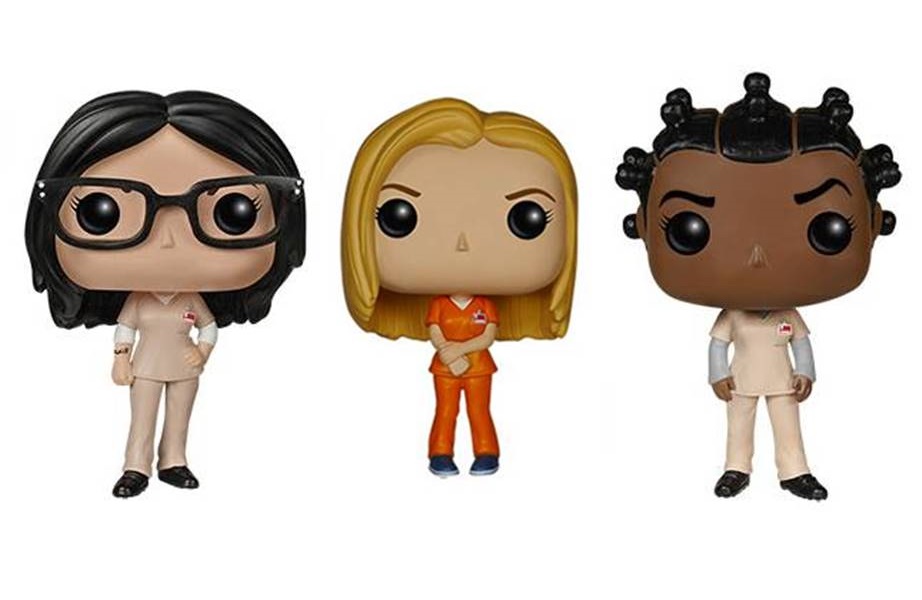 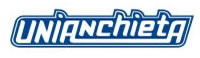 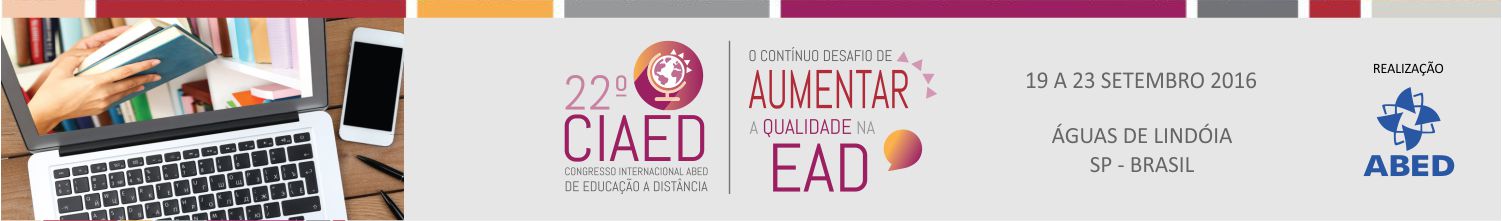 Dependência e Adaptação na modalidade on-line
Material Didático
Disciplina
Tutores
Alunos
AVA
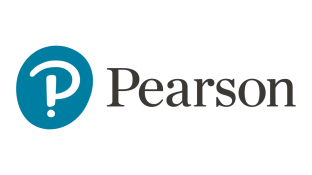 Definição
Plano de Ensino
Cronograma de aula
Aderência
Reuniões
Acompanhamento
Aula Inaugural
Encontros Presenciais
Acompanhamento
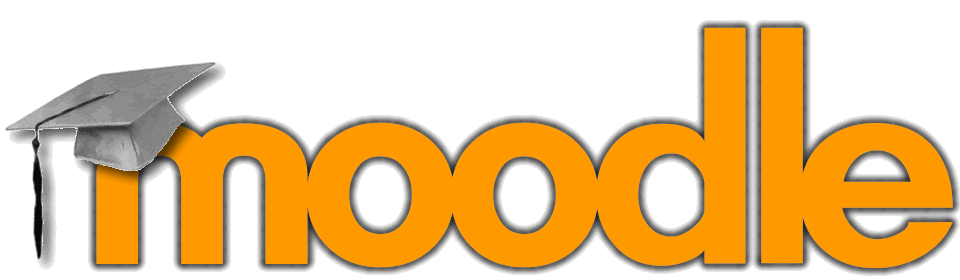 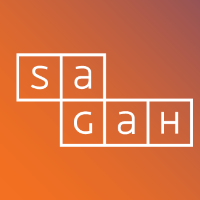 Material Próprio
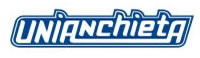 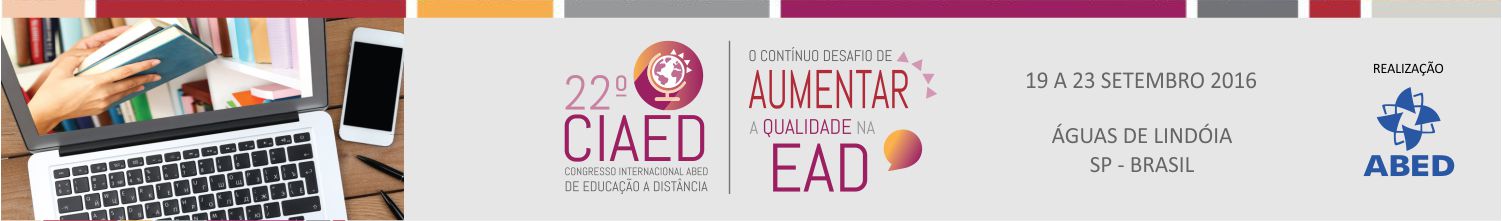 Dependência e Adaptação na modalidade on-line
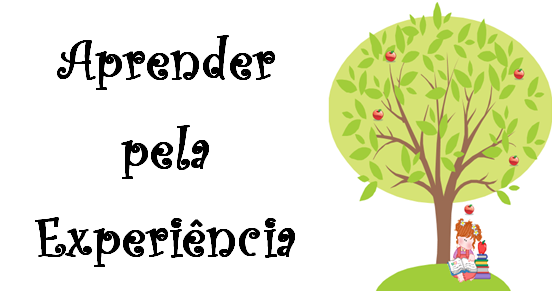 Atualmente, possuímos em média:
200 disciplinas
9.500 matrículas
30 docentes
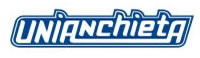 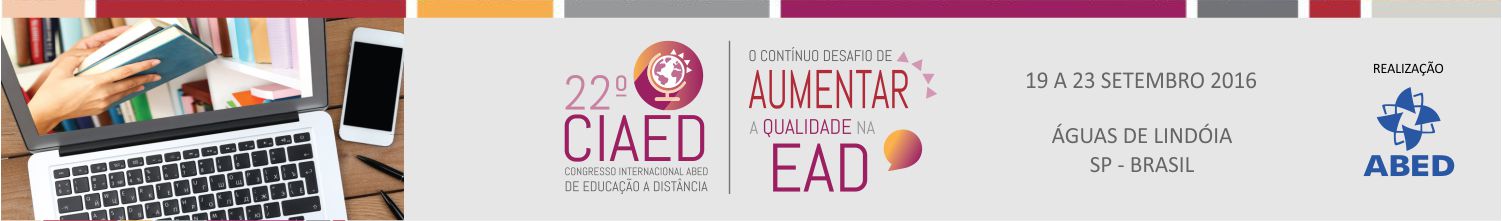 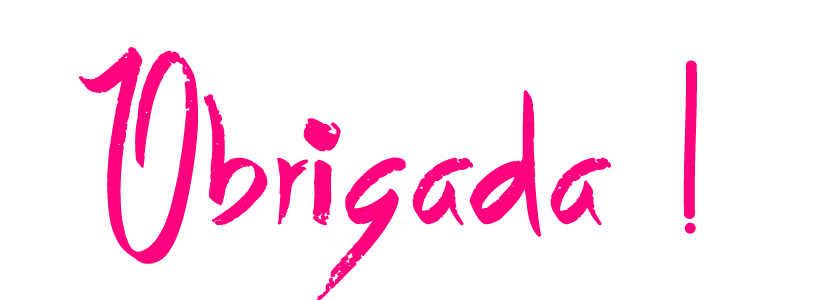 Profa. Ma. Juliana Savoy Fornari
julianas@anchieta.br
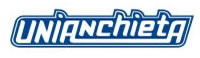